POZDRAVILI SMO JESENoš vladimira nazora, pribislavecfotografije: Miroslava Novak
2013.
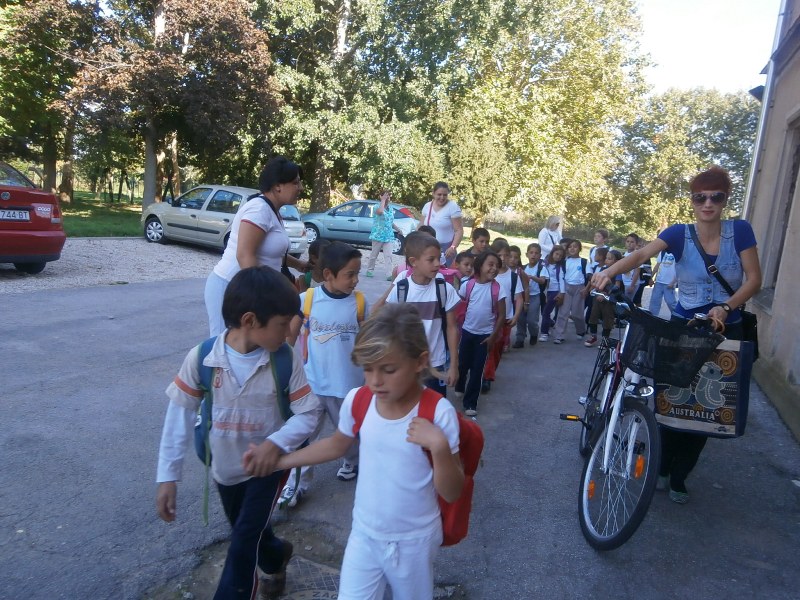 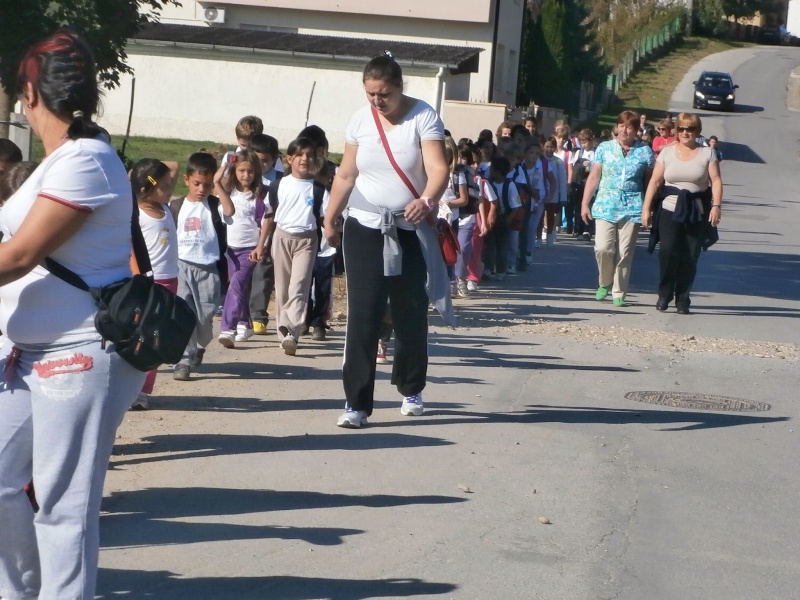 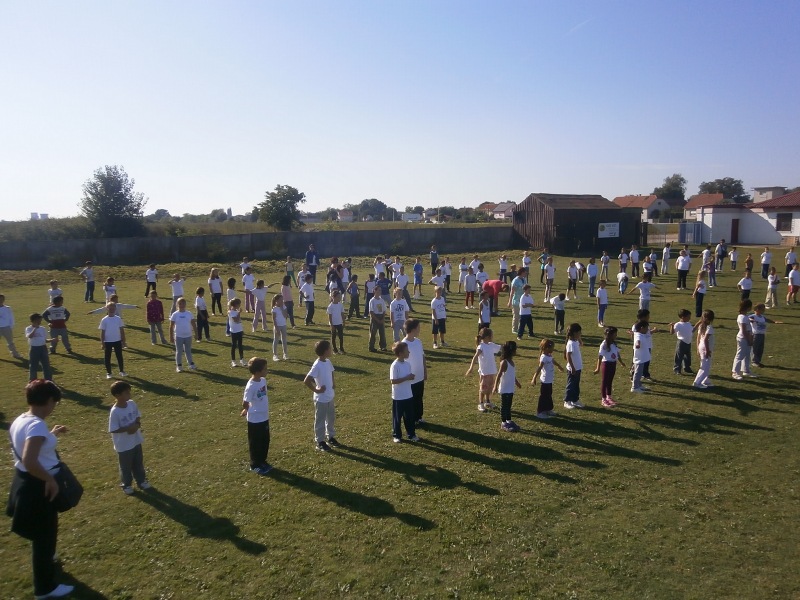 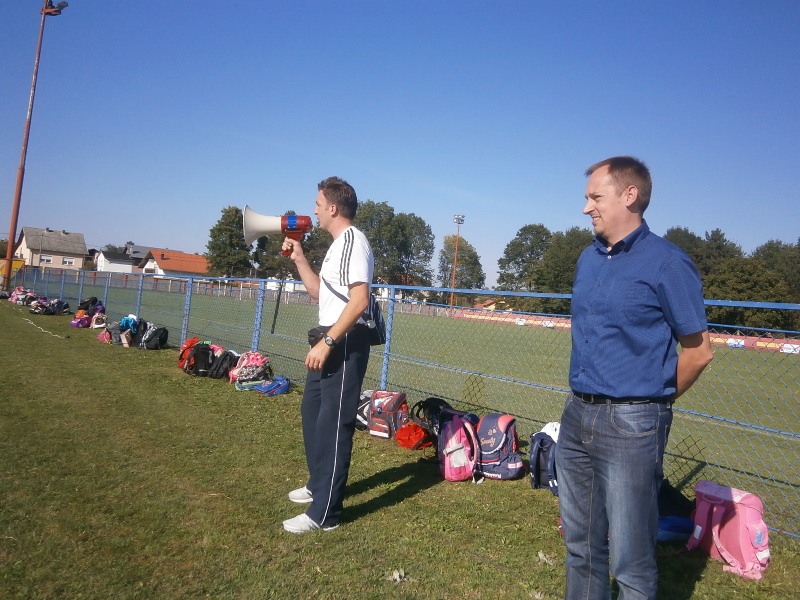 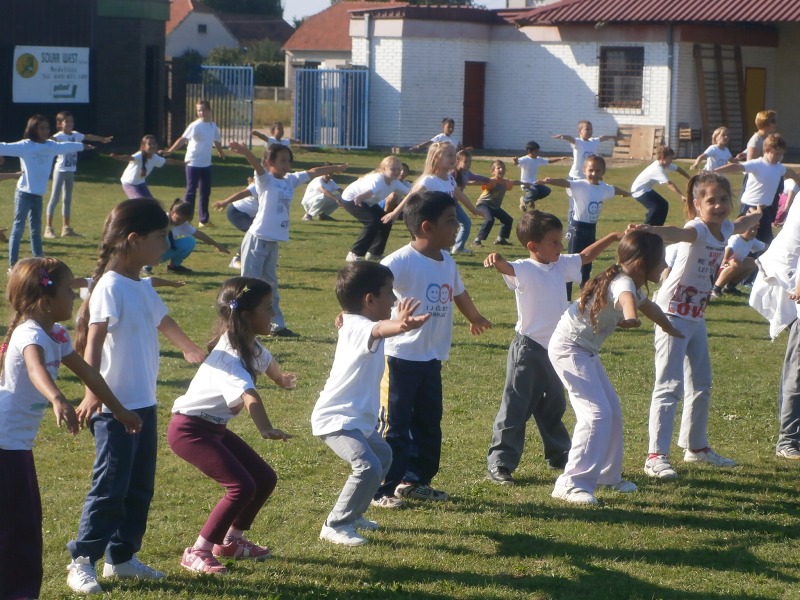 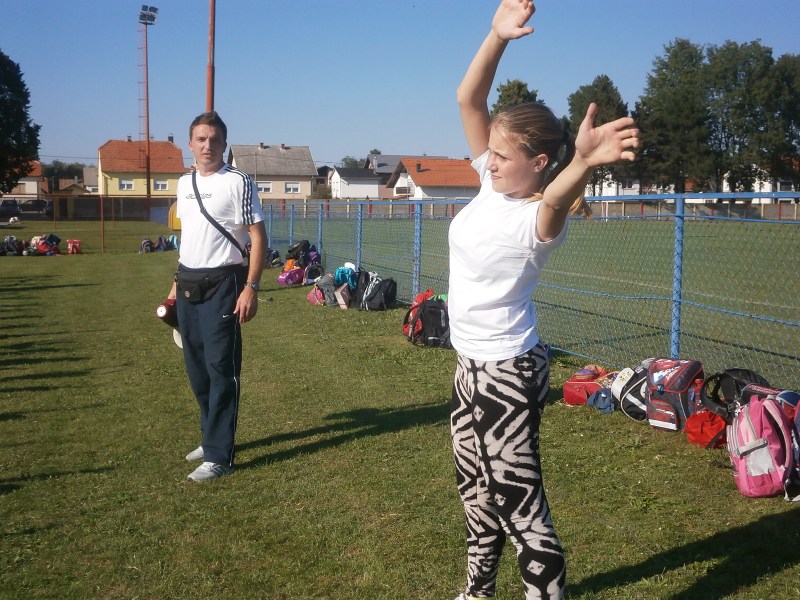 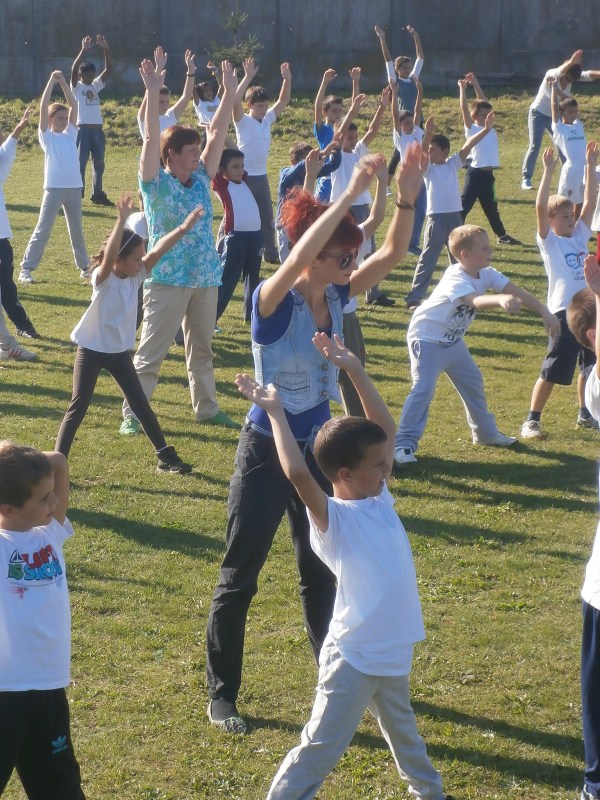 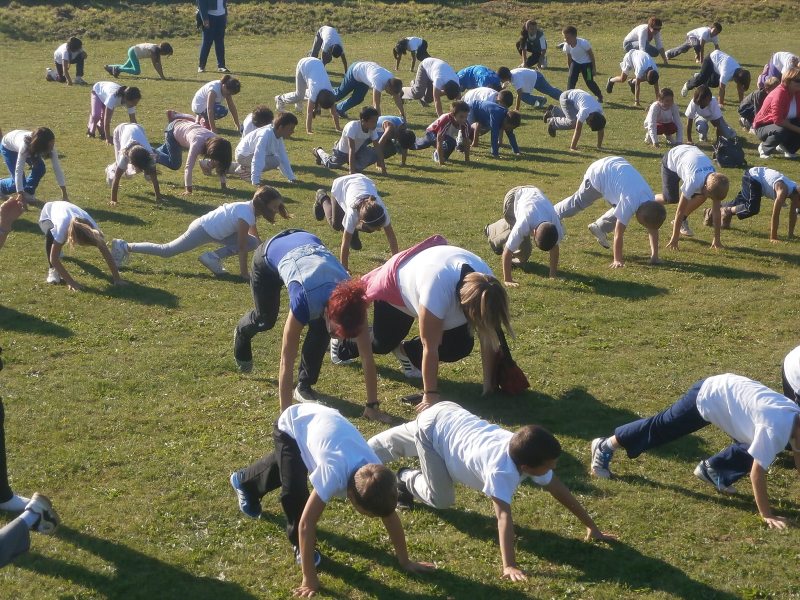 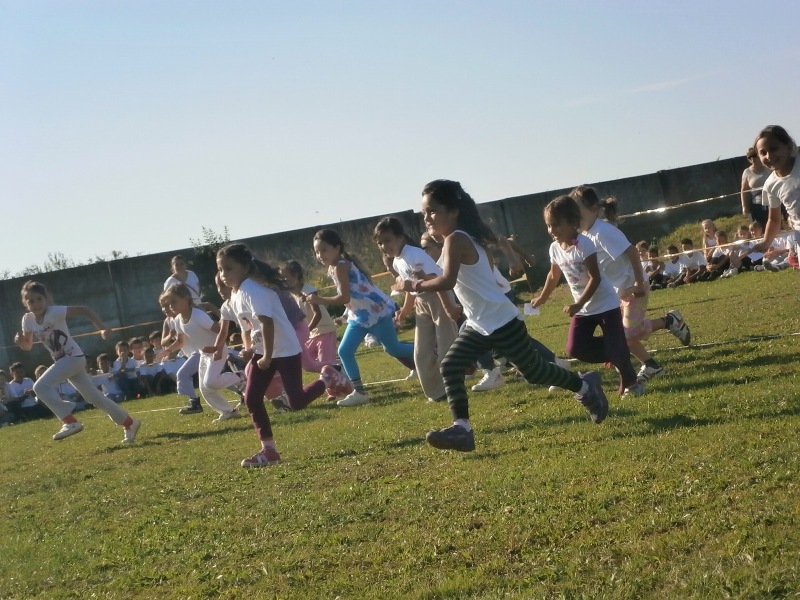 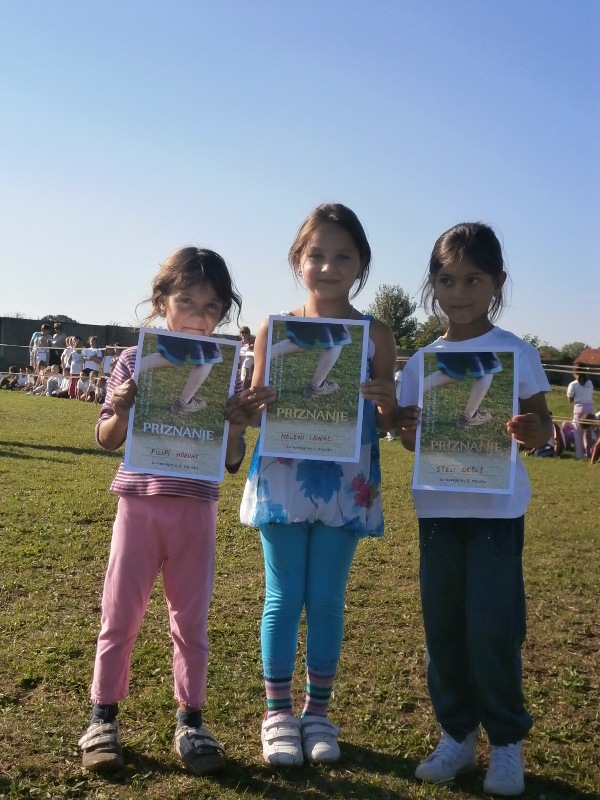 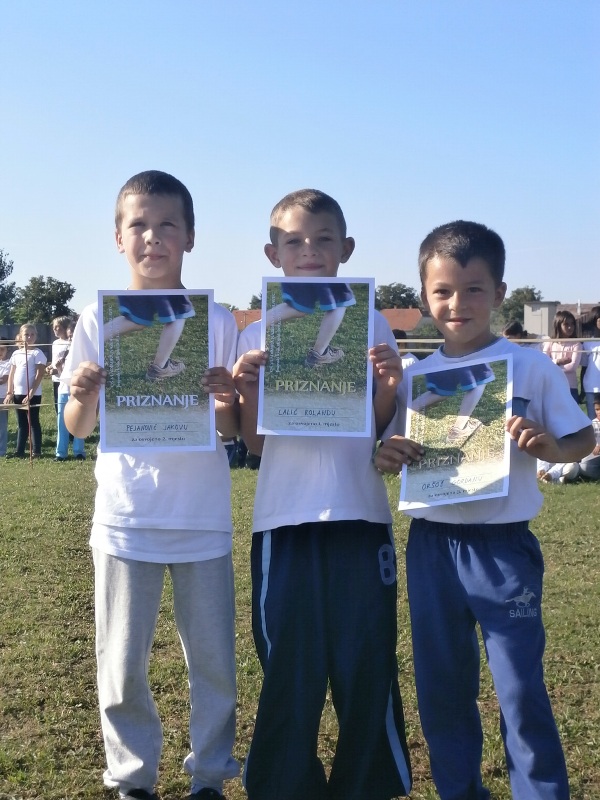 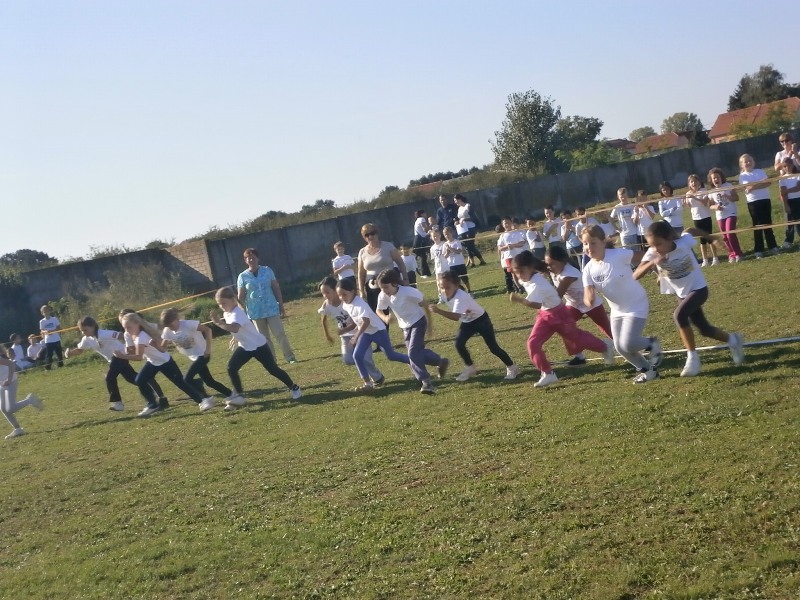 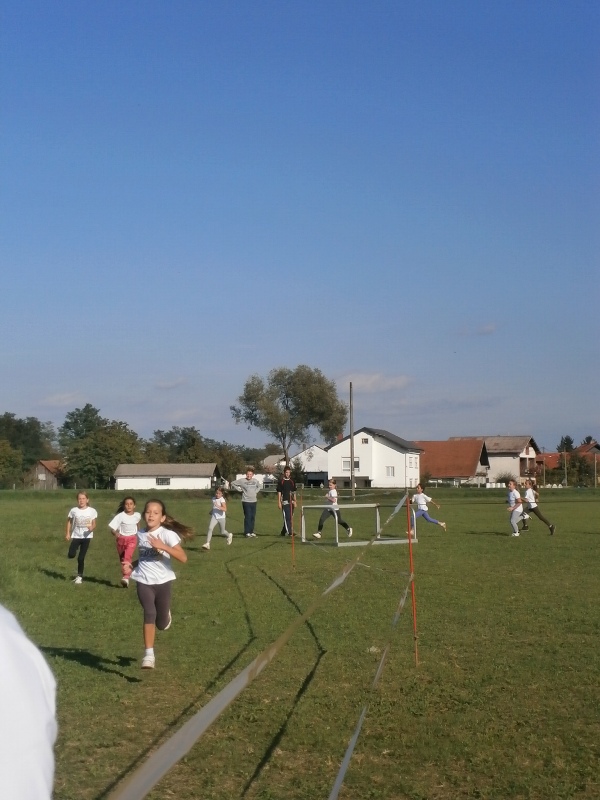 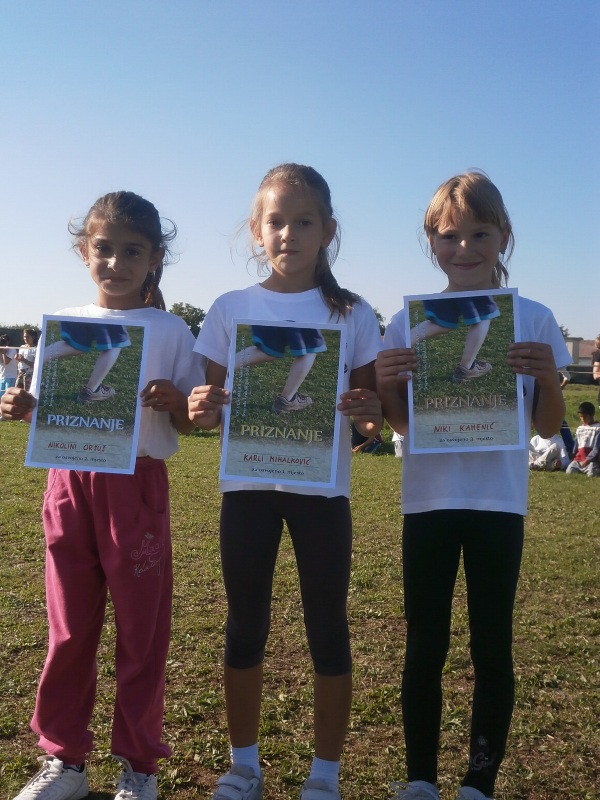 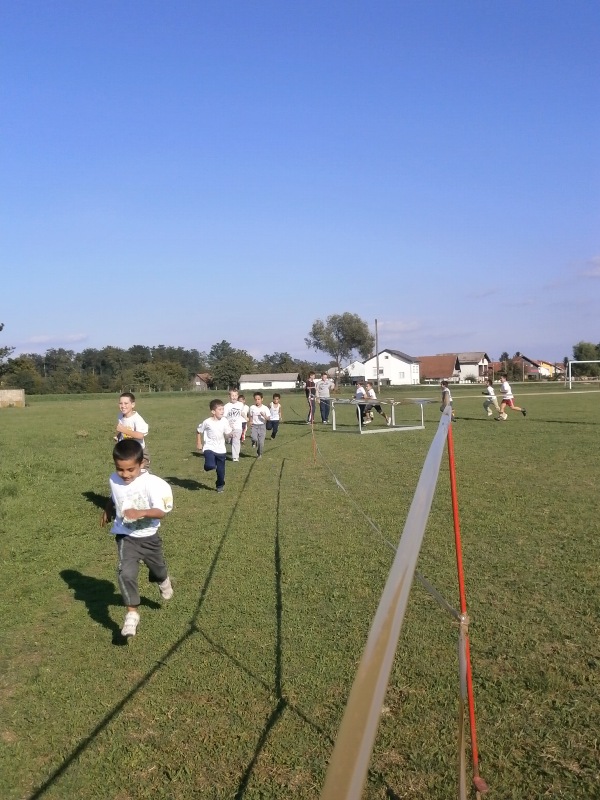 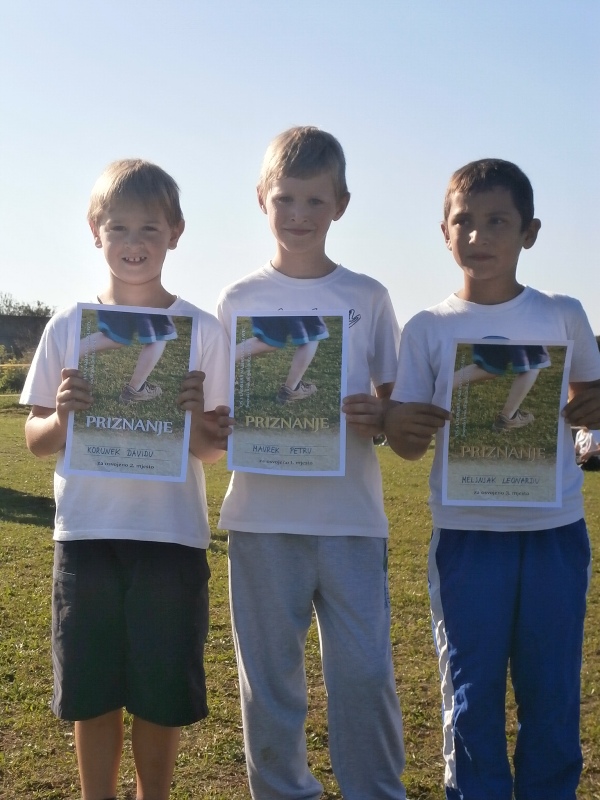 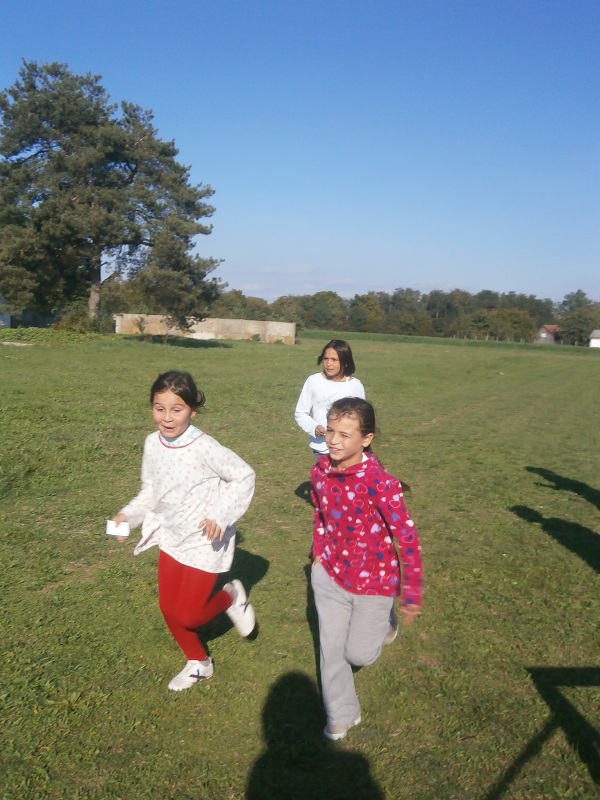 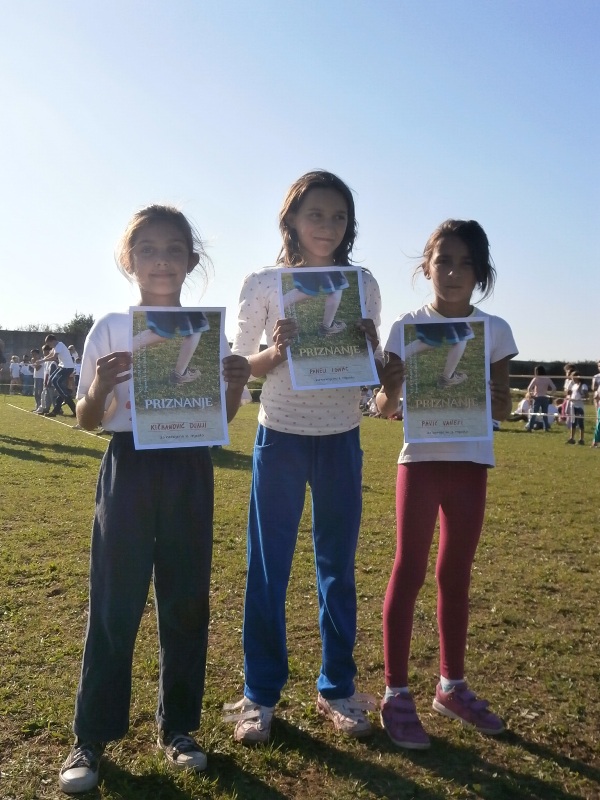 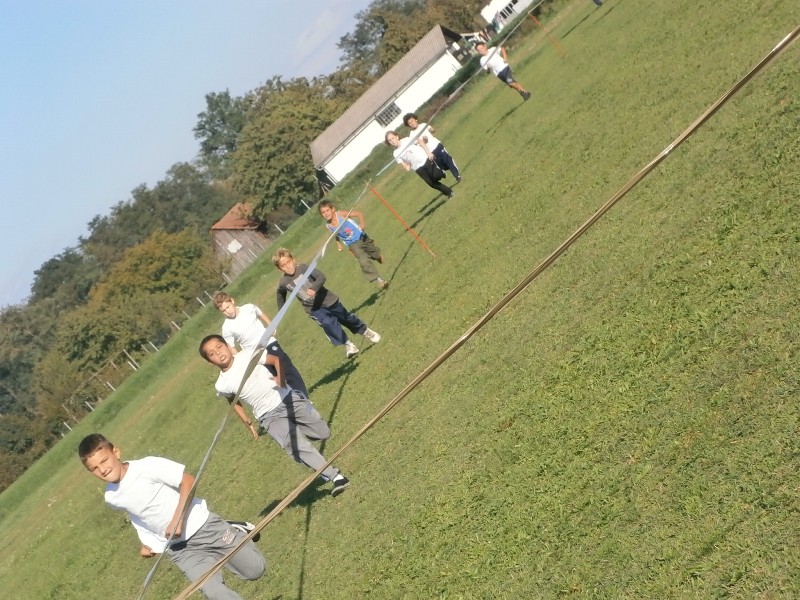 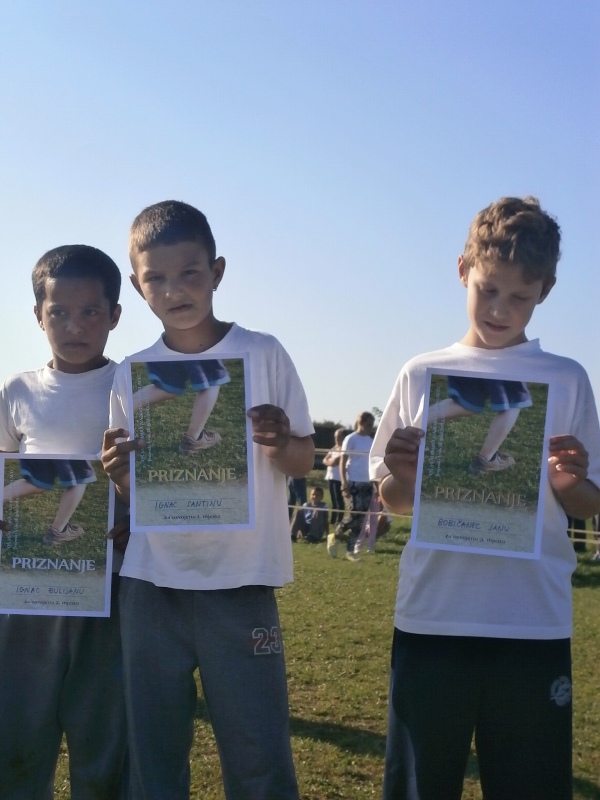 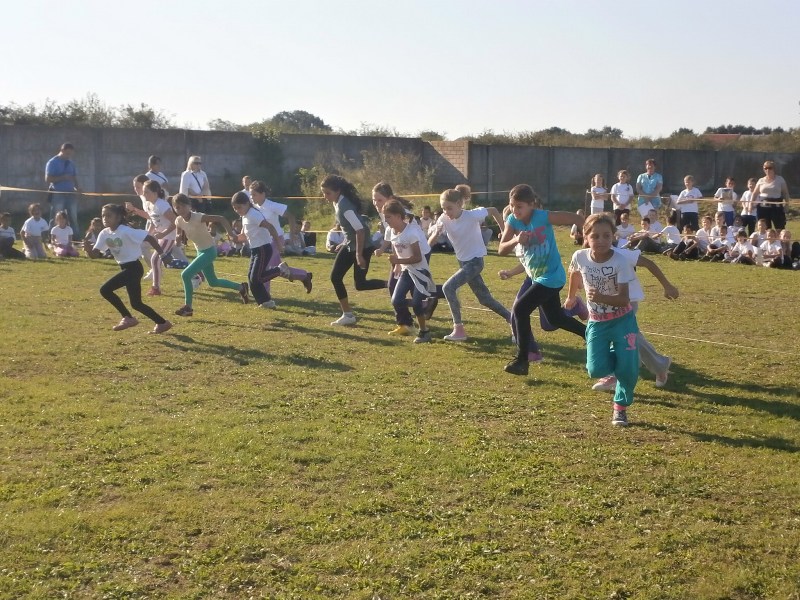 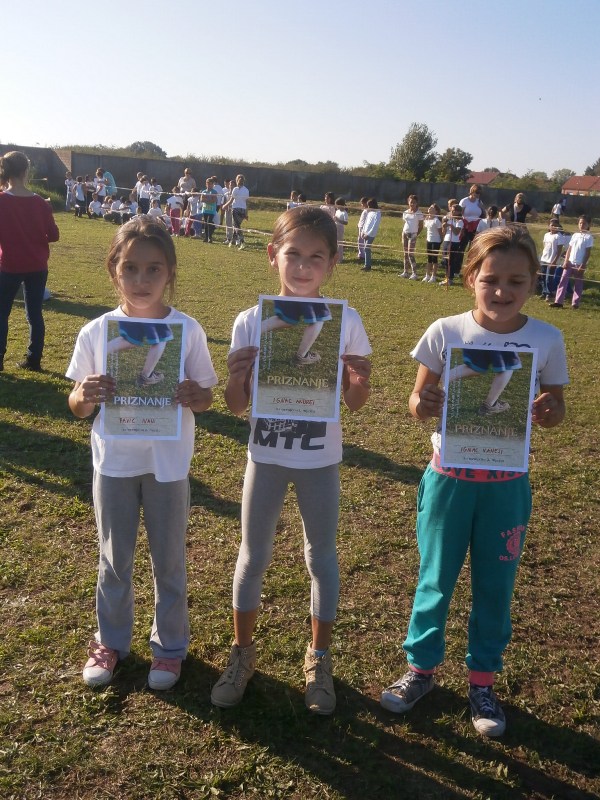 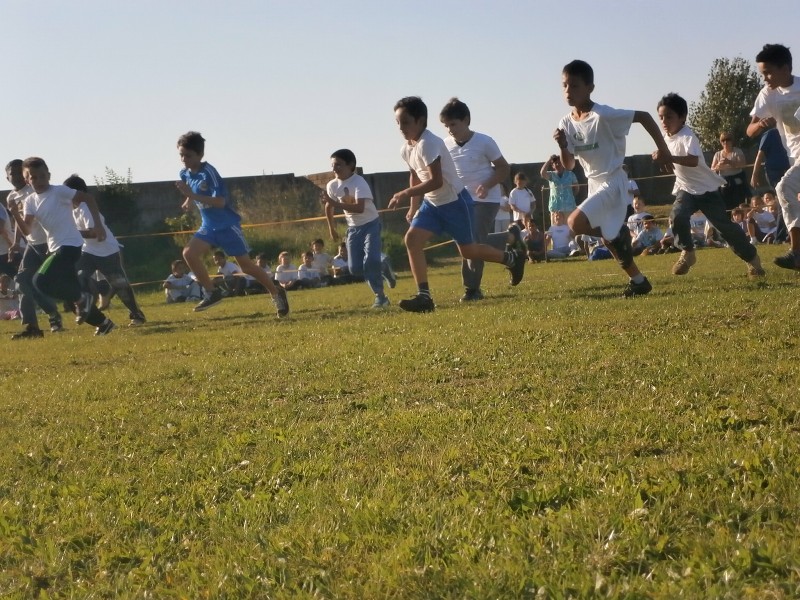 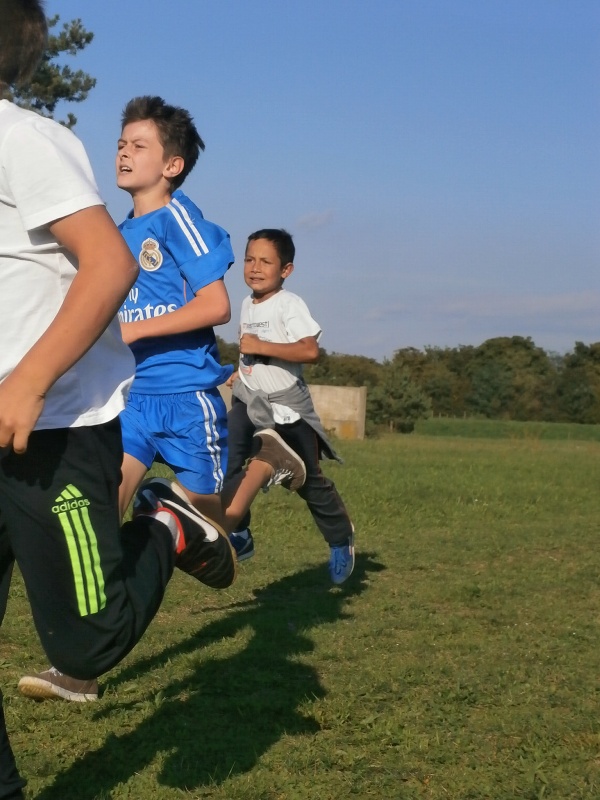 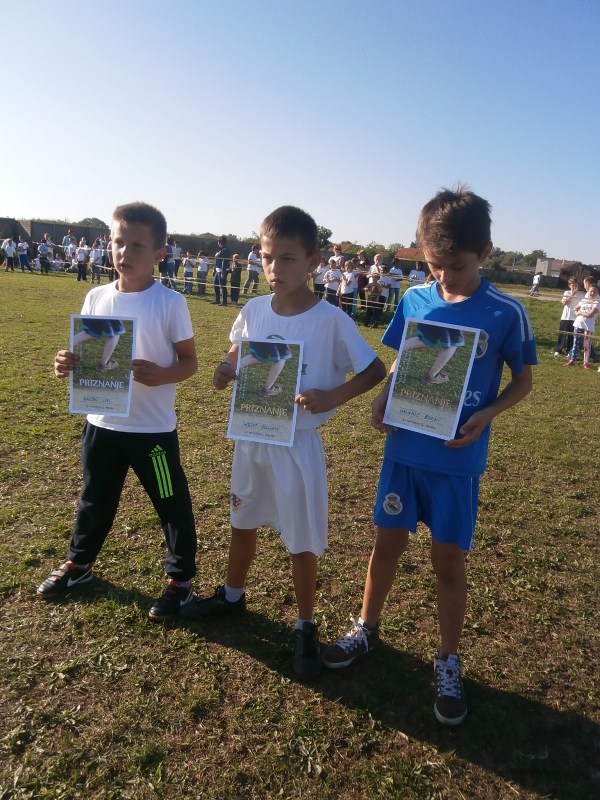